ВЕСНА В «ПЯТОЙ»VIII межрегиональная научно-практическая конференция«Будни хирургической клиники: белое и черное»20 апреля 2018 г. г. Нижний Новгород
«Профилактические действия медицинской сестры при подозрении у пациента пневмонии в послеоперационном периоде»



Главная медицинская сестра 
ГБУЗ НО «Городская клиническая больница №39» 
Н.К. Москалева
Пневмония  (воспаление легких) — воспаление нижних дыхательных путей различной этиологии, протекающее с внутриальвеолярной экссудацией и сопровождающееся характерными клинико-рентгенологическими признаками. 


Пневмония (pneumonia) – это преимущественно острое патологическое состояние, обусловленное инфекционно-воспалительным поражением лёгочной ткани.
Пневмония
Внебольничная

Внутрибольничная (госпитальная, нозокомиальная)
Внебольничная пневмония
Если у пациента до поступления уже было воспаление (в инкубационном периоде), а симптомы стали появляться в стационаре
Внутрибольничная пневмония
Пневмония, которая развивается через 48 и более часов после госпитализации пациента в стационар (приобретенная в стационаре)
Среди всех инфекционных болезней, которые могут возникнуть в медицинских организациях, она занимает 3 место по популярности и 1 место по возможности летального исхода. Несмотря на то, что в стационарах соблюдается санитарно-эпидемиологический режим, случаи появления патологии не уменьшаются. Это связано с тем, что микроорганизмы, обитающие в стенах больницы, адаптированы к воздействию антисептических и бактериальных препаратов.
Причины
Основные возбудители внутрибольничной пневмонии - грамотрицательные бактерии:
синегнойная палочка (pseudomonas aeruginosa);
кишечная палочка (escherichia coli);
палочка Фридлендера (klebsiella pneumoniae);
палочка Пфайффера (haemophilus influenzae);
золотистый стафилококк (staphylococcus aureus);
ацинетобактер (acinetobacter spp.);
протей (proteus).
Факторы риска
длительная госпитализация
 гипокинезия (снижение двигательной активности)
бесконтрольная антибиотикотерапия
пожилой и старческий возраст
сопутствующие хронические заболевания
послеоперационный период
кровопотеря, шок во время операции
медицинские манипуляции (интубация, трахеостомия, бронхоскопия)
Внутрибольничная пневмония
аспирационная
вентилятор-ассоциированная 
послеоперационная
Симптомы
повышение температуры тела (до 38-39℃);
усиление кашля;
болезненное учащенное сердцебиение;
нарушение сознания (обмороки);
появление одышки;
болевые ощущения в области грудной клетки;
симптомы интоксикации;
выделение большого количества мокроты;
общая усталость и недомогание;
у пациентов, находящихся в тяжелом или бессознательном состоянии следует обратить внимание на гипертермию,  тахикардию, снижение АД
Профилактические действия медицинской сестры
Соблюдение санитарно-эпидемиологического режима
регулярное проветривание палат (без сквозняков) и лечебных кабинетов
дезинфекция воздуха
ежедневная влажная уборка палат и помещений стационара с применением дезинфицирующих средств
Профилактические действия медицинской сестры
Уход за пациентом
тщательный уход за кожей и полостью рта (протирание десен, слизистой оболочки неба, щек, языка)
обильное теплое питье, правильный режим питания
следить за функцией кишечника, не допуская метеоризма и запоров
помощь при откашливании мокроты в закрывающуюся плевательницу с последующей ее дезинфекцией
Профилактические действия медицинской сестры
помощь при смене положения тела (частая смена положения тела)
возвышенное положение, не менее 30 градусов, головной конец кровати пациента  с приподнятой грудной клеткой
мягкий общий массаж одновременно с обтиранием тела
обучение родственников уходу за пациентом
Профилактика в послеоперационном периоде
ранняя активация пациентов в послеоперационном периоде
физиопроцедуры 
надувание воздушных шаров или мячей
вдувание воздуха через трубочку в банку, заполненную водой
Упражнения позволяют повысить давление в бронхах, увеличить объем легких, что ведет к восстановлению функционального состояния легочной ткани
Дыхательная гимнастика
ИСХОДНОЕ ПОЛОЖЕНИЕ ЛЕЖА НА СПИНЕ:
1. Грудное дыхание: вдох носом (короткий)
                                                                                          6-8 раз.
                                          выдох ртом (длинный)
2. Сжать пальцы рук в кулак: на счет 1-2 вдох
                                                                                            6-8 раз
                                                         на счет 3-4 выдох  
3. Сгибание стоп в голеностопных суставах. Дыхание произвольное, темп медленный.
4. Поднять плечи вверх, на счет один – вдох              6-8 раз 
                                                 на счет 2-3-4- выдох
 5.  Живот вобрать – вдох      Расслабиться – выдох
6.   Руки развести в стороны:  на счет 1-2 вдох, обнять себя      6-8 раз
                                                        на счет 3-4 – выдох      
7. Руки к плечам 4 круга вперед, 4 круга назад
8. Поднять прямые руки вверх: на счет 1 – вдох
                      Опустить руки: на счет 2-3-4- выдох       
9. Согнуть руки в локтевых суставах: на счет 1 – вдох, разогнуть руки, разжать пальцы, положить руки на кровать         8-10 раз  
                                                                       На счет 2-3-4- выдох 
10. Ноги согнуть в коленных суставах, руки на животе на счет 1 – вдох   на счет 2-3-4- выдох.
11. Руки согнутые в локтях стоят на кровати: на счет 1-2-вдох
                                                                                        на счет 3-4- выдох
12. Голову поднять от подушки: на счет 1 –вдох         8-10 раз
                                                            на счет 2-3-4 губы в трубочку - выдох  
13. Руки (ладони) на грудной клетке: на счет 1 – вдох, нажать на грудную клетку
                                                                     на счет 2-3-4 – выдох.    
14. Поднять руки вверх – вдохнуть, опустить руки – выдохнуть.
Дыхательная гимнастика
ИСХОДНОЕ ПОЛОЖЕНИЕ СИДЯ НА СТУЛЕ:
 Руки в замок. Поднять руки вверх, потянуться на счет 1-2-вдох; руки через стороны опустить на счет 3-4- выдох.
Руки на поясе, наклон корпуса вперед – выдох, выпрямление корпуса – вдох.
Руки вдоль туловища, плечи поднять вверх на счет 1-2-вдох, опустить плечи на счет 3-4 – выдох.
Руки на поясе, свести лопатки на счет 1-2-вдох, развести лопатки на счет 3-4- выдох.
Руки через стороны на счет 1-2 вдох, обнять себя, на счет 3-4 – выдох.
Руки через стороны вверх на счет 1-2-вдох, на счет 3-4 руки опустить – выдох.
Руки поднять на уровне плеча. Руки развести в стороны на счет 1 – вдох, на счет 2-3-4-руки опустить – выдох.
Поворот корпуса в сторону с разведением рук на счет 1-2 – вдох. Исходное положение на счет 3-4 – выдох.
Исходное положение сидя – ноги вытянуты, опустить руки и пытаться достать пальцы ног – выдох. Исходное положение – вдох.
Поднять руки вверх на счет 1-2- вдох.
Опустить руки вниз на счет 3-4 – выдох.
Профилактика инфекций при искусственной вентиляции легких
Положение пациента
возвышенное положение
смена положения тела каждые 2 часа
мягкий общий массаж одновременно с обтиранием тела
Гигиеническая обработка рук
Барьерные меры предосторожности и средства защиты
смена халата при входе в отделение реанимации
ежедневная смена спецодежды и при загрязнении
использование маски, очков, перчаток в работе с пациентами
Стерильность материалов
использование стерильных инструментов и ИМН
использование флаконов с лекарственными средствами индивидуально для каждого пациента
правильное хранение упаковок со стерильным материалом
соблюдение сроков стерильности упаковок
использование одноразовых контуров и фильтров

Помните! Попадание возбудителя в рану возможно через контаминированное оборудование, инструментарий и материалы
Туалет ротоглотки

Уход за интубационной трубкой и трахеостомой
СПАСИБО ЗА ВНИМАНИЕ!
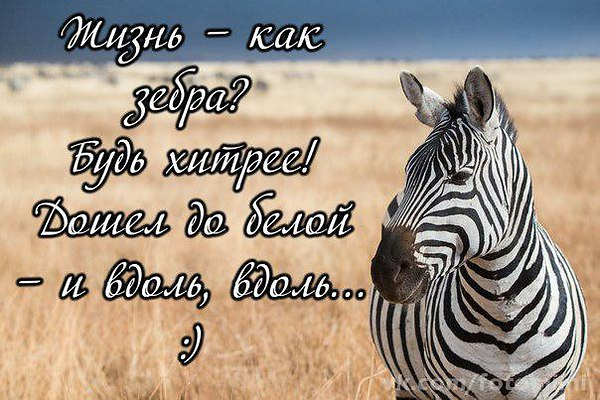